Министерство образования Московской области
Государственное образовательное учреждение высшего образования Московской области
«Государственный гуманитарно-технологический университет»
(ГГТУ)
Гуманитарно-педагогически колледж
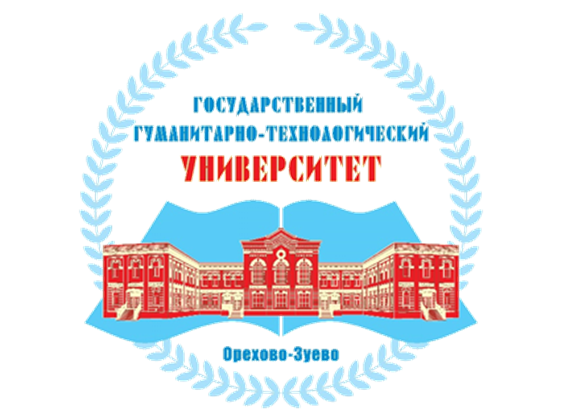 Сетевое взаимодействие Гуманитарно-педагогического колледжа ГГТУ с дошкольными образовательными организациями как механизм, обеспечивающий качественную подготовку квалифицированных специалистов, отвечающих требованиям рынка труда с учетом стратегического развития системы дошкольного образования и совершенствования педагогической науки и практики.
Актуальность практики сетевого взаимодействия
Внедрение ФГОС ДО и профессионального стандарта «Педагог
Число актуальных вакантных мест воспитателя В МО детей дошкольного возраста составляет на 01.05.2017 г. 202 вакансии.
Государственная программа Московской области  
«Образование Подмосковья» на 2014-2025 г.г. 
планируется обеспечение  100 %-ой  доступности ДОО на 1 января 2018 г.
Внедрение  демонстрационного экзамена в процедуру государственной итоговой аттестации обучающихся в 2017 г.
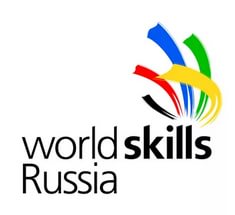 Участие в движении WorldSkills
Адаптация 
процессов подготовки, обучения и переподготовки кадров 
к изменениям на рынке труда
Участники сетевого взаимодействия
Участники сетевого взаимодействия
Принципы сетевого взаимодействия
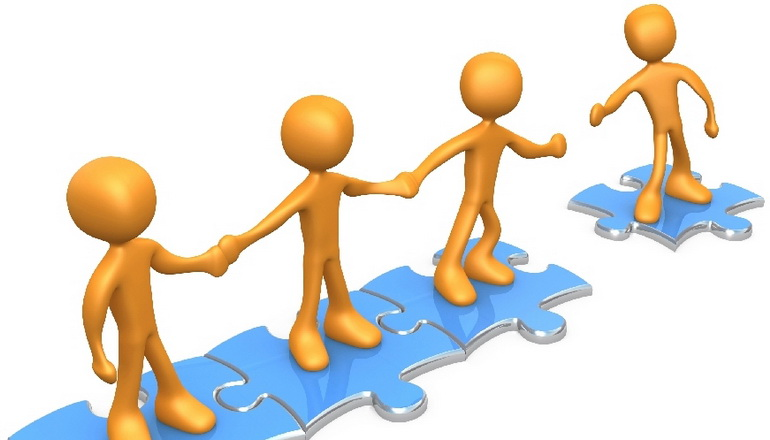 Алгоритм организации и реализации сетевого взаимодействия
Направления сетевого взаимодействия
Ресурсы реализации сетевого взаимодействия
Ресурсы реализации сетевого взаимодействия
Механизм реализации сетевого взаимодействия
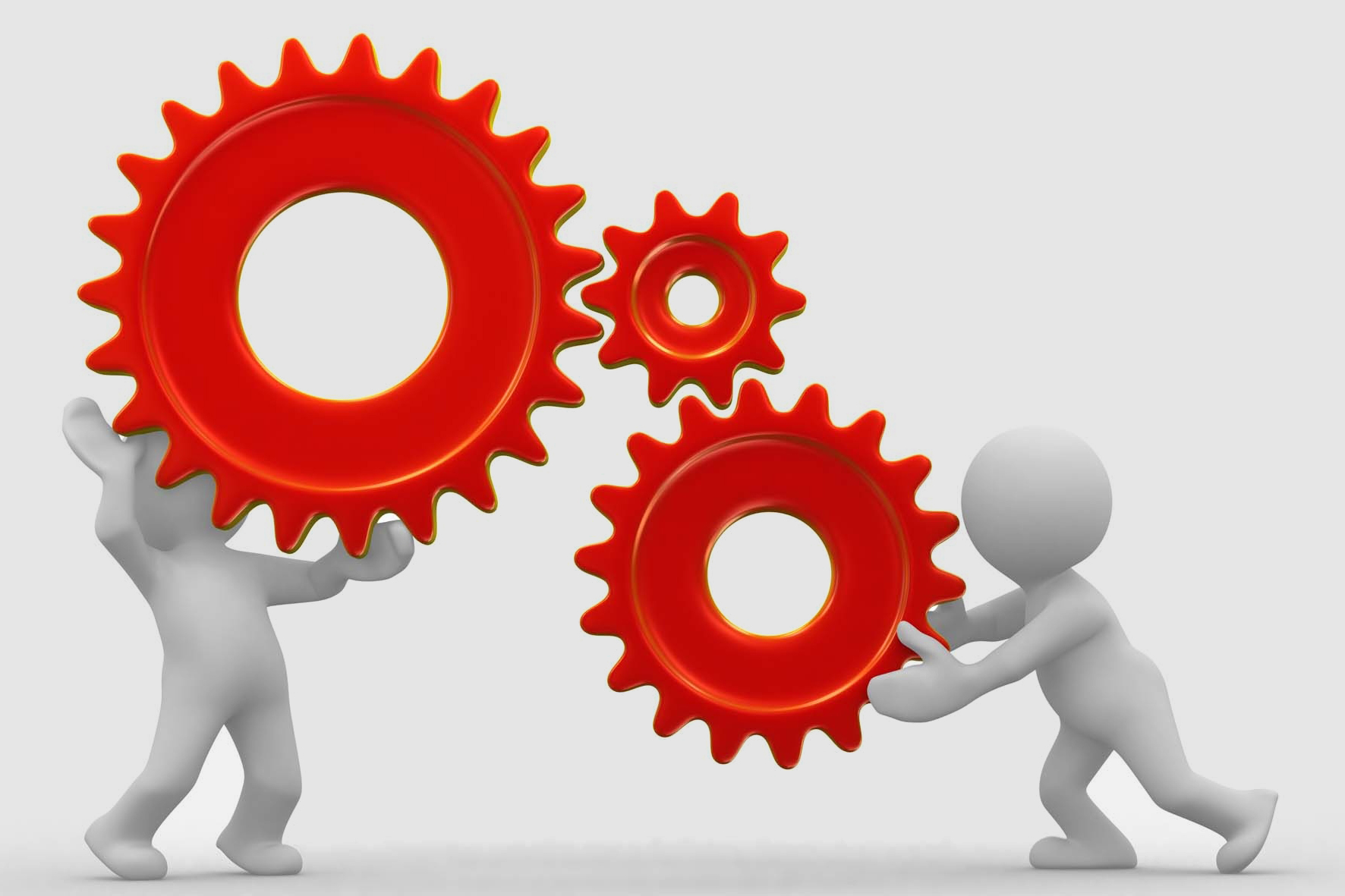 Договорные отношения
Результаты реализации сетевого взаимодействия
Спасибо за внимание!
Ответственный за реализацию сетевого взаимодействия: Бакуева Оксана Николаевна – заместитель директора по учебно-производственной работе ГПК ГГТУ
 Тел: (8(906) 051-22-18, 
Эл. почта: bakueva_on@ggtu.ru.